‘A business does not have to act morally’
Read the Statement on the board
Think carefully and silently for 1 min – what do you think and feel about this and why?

From inside your envelope:
Take your post-it note and clearly write your view with a reason for it. Try not to be vague about WHY you feel how you do. 

Stick your opinion to where you feel it best belongs on the opinion line at the front of our classroom.
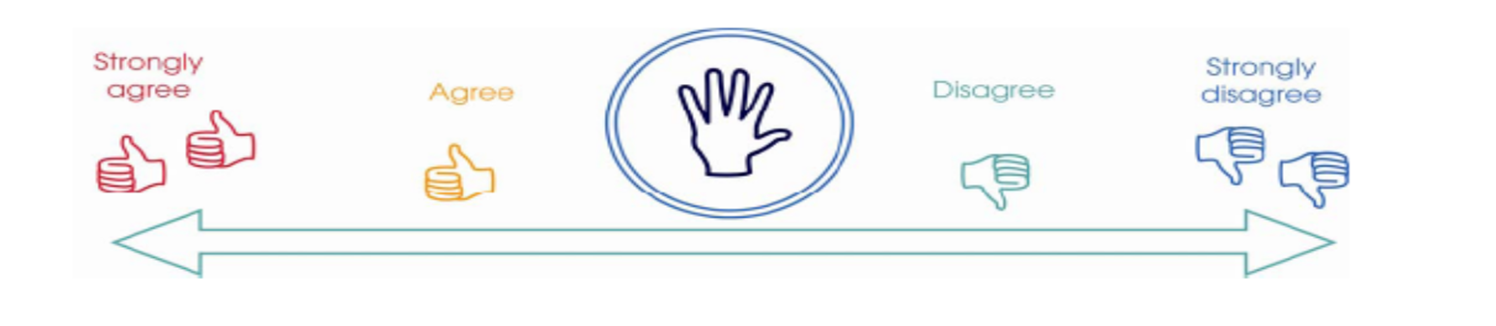 Agree
Disagree
Task: pick 2 opinions that agree and two that disagree and explain each in a more detailed paragraph.
Learning Outcomes
I will investigate 2 examples of a business that show social corporate responsibility and analyse how they do this.
I will analyse and evaluate their motives and impact.
Business Ethics
Describe 2 behaviours towards employees that may be deemed immoral in business.
Describe 2 things that may be thought of as immoral in business involving money.
Stretch and Challenge: include a few details about a real example to boast your grades.
Describe 2 examples of actions that may be deemed as immoral in business involving the environment.
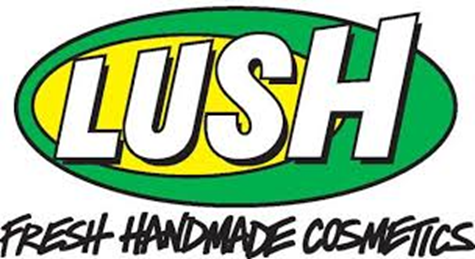 Positive Case Studies - Ethical Business
Task: Investigate and create a fact file about examples of Ethical Businesses:
Format – notes, mind map, informative poster.
Lush:
Ethics
https://uk.lush.com/article/only-way-ethics
Charity:
https://uk.lush.com/article/charity-support
Prizes/media:
http://www.theguardian.com/environment/2014/jun/12/observer-ethical-awards-2014-winners-lush
Task tips: 
Basic business profile (dates, founder, products)
Company stance on ethical issues (environment/employees/consumers/social responsibility et al)
Ethical mission statement – what are their aims?
How the company promotes ethical business - examples
News coverage
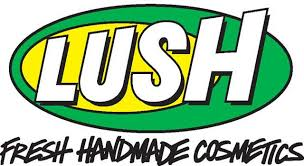 Feedback
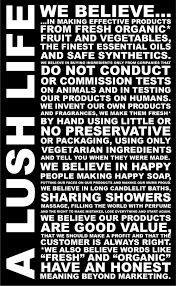 In pairs:

What was ethical about the company you looked at?
What did you think about their approach?
Do you think their ethical stance attracts customers – why yes or no?
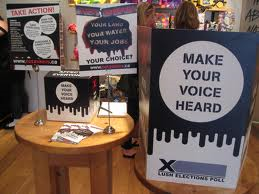 M&S – Plan A
Task:

Create a fact file (same content as LUSH)
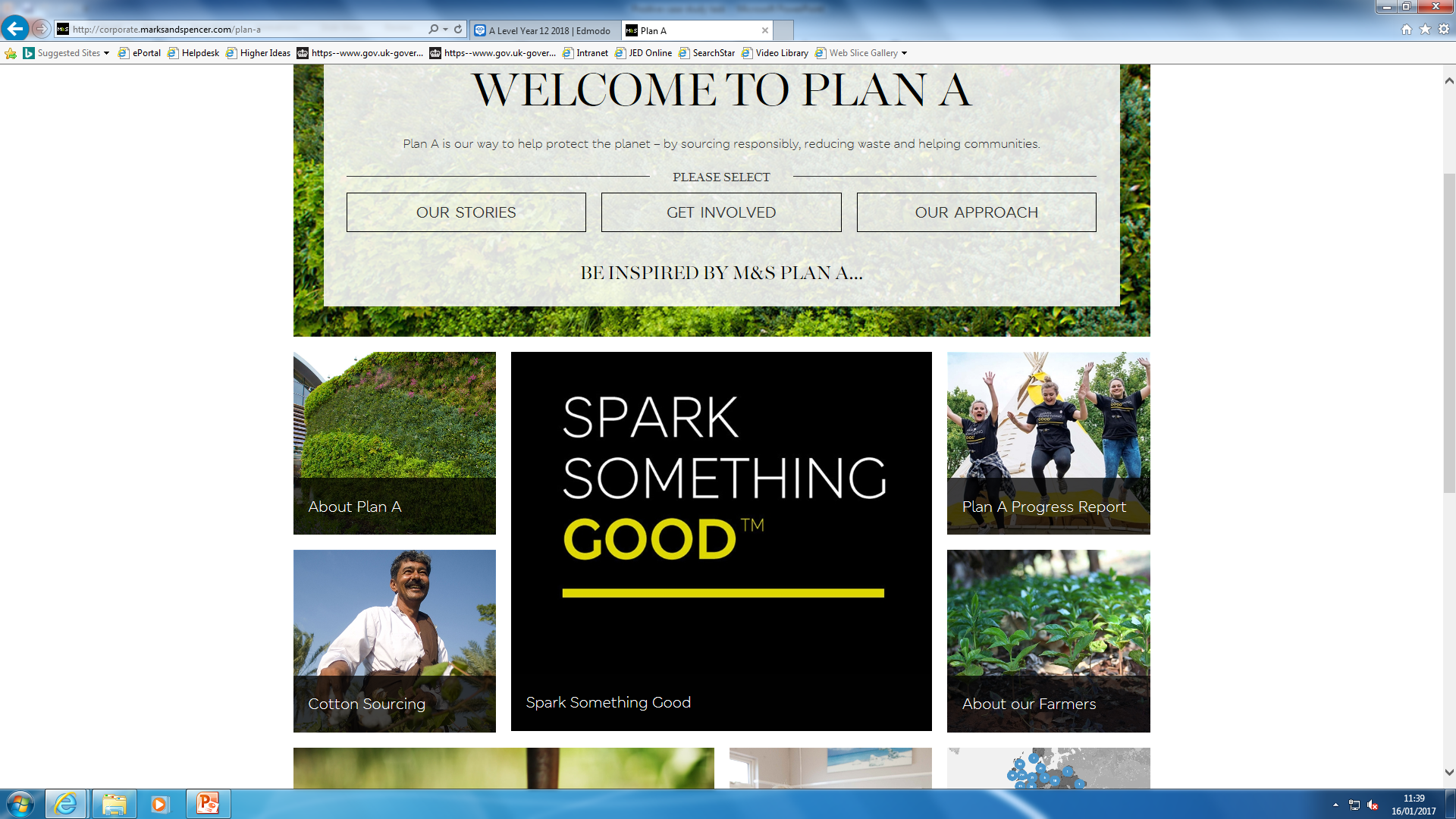 M&S: 
http://www.youtube.com/watch?feature=player_detailpage&v=6s8iiIFgPMU#t=21s